TRANSPARÊNCIA, LGPD E OUVIDORIA
Vivian do Carmo Bellezzia
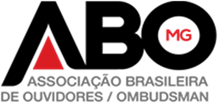 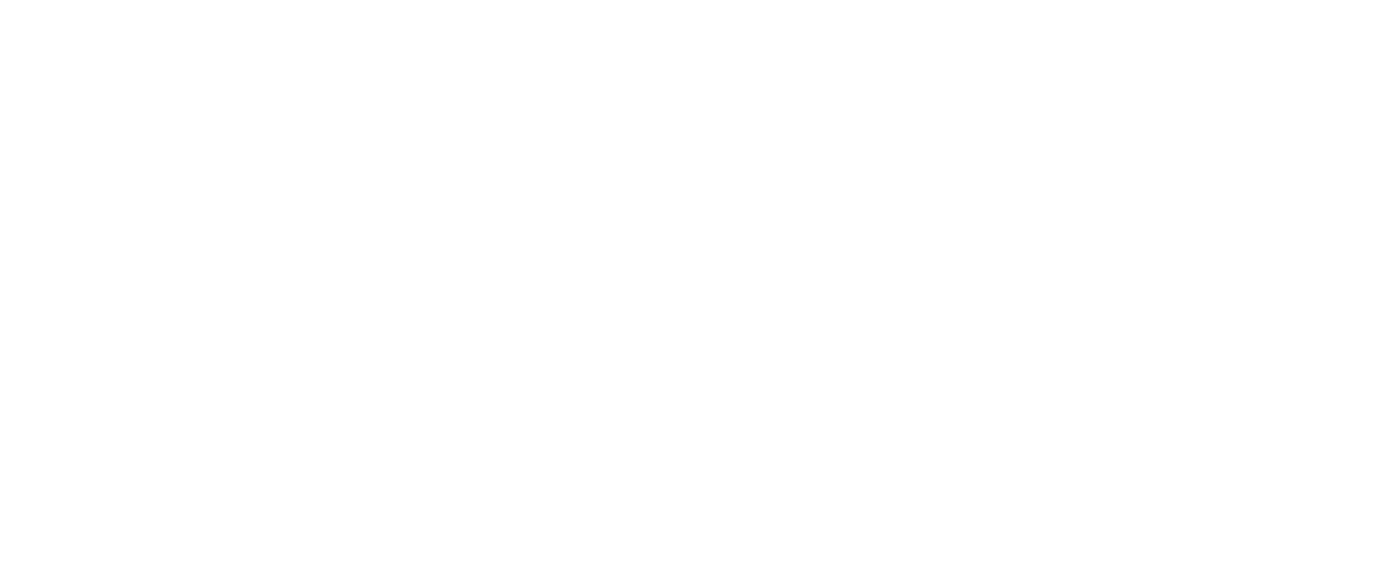 Boa tarde,FORMAÇÃO ACADÊMICA Bacharel em Terapia Ocupacional pela UFMG;Bacharel em Direito pelo Centro Universitário Newton Paiva;Pós graduada em Filosofia pela UFOP;Pós graduada em Direito Público pela PUC-Minas;Mestre em Direito Ambiental e Sustentabilidade pela ESDHC.
ATUAÇÃO PROFISSIONAL 

Advogada;

Professora Mestre do Instituto da Defesa da Cidadania e Transparência;

Ouvidora da Mulher Advogada da OABMG (2017-2021);

Presidente da Associação Brasileira de Ouvidores Seção Minas Gerais (2020-2022).
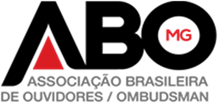 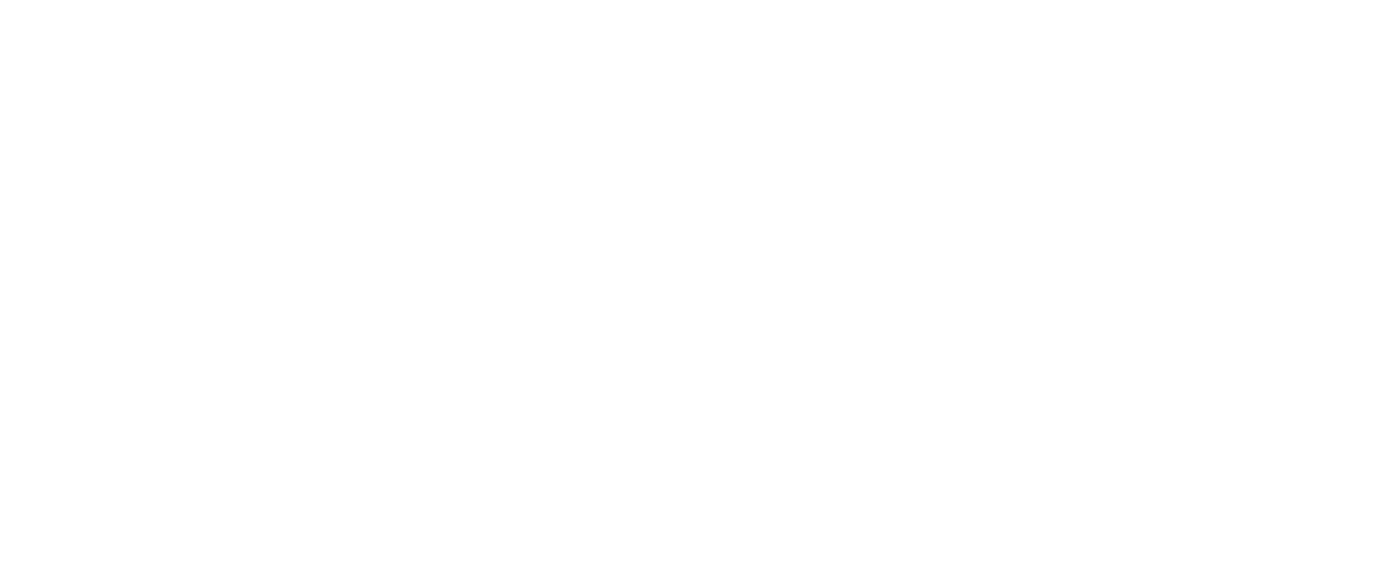 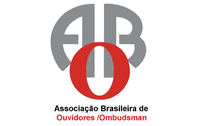 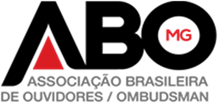 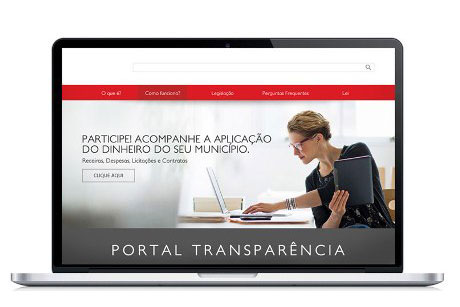 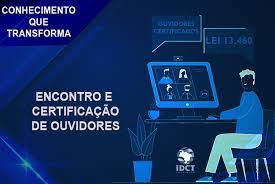 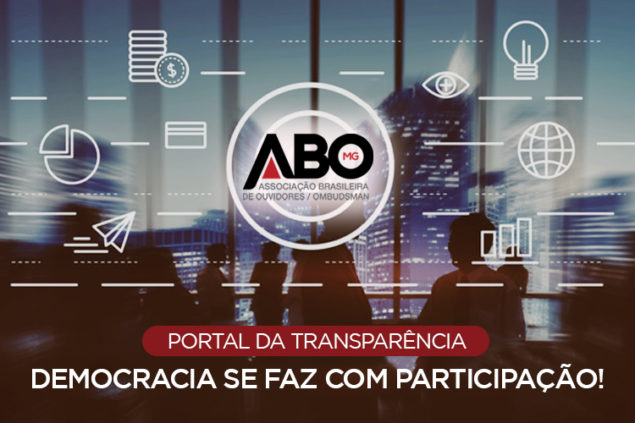 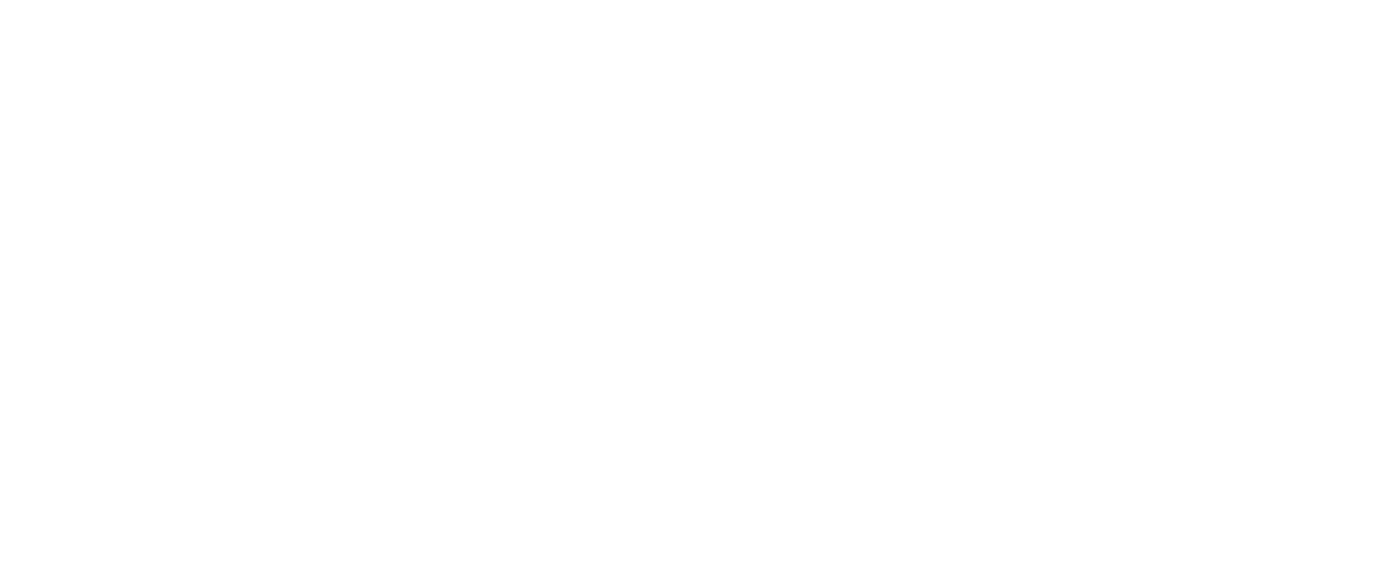 QUAL O PAPEL DAS OUVIDORIAS NA IMPLEMENTAÇÃO DA LGPD NO BRASIL?
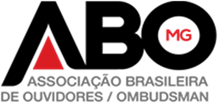 1. Base principiológica de surgimento da legislação na chamada Sociedade da Informação
AVANÇO TECNOLÓGICO
CRESCENTE FLUXO DE DADOS
VIRTUALIZAÇÃO DAS RELAÇÕES
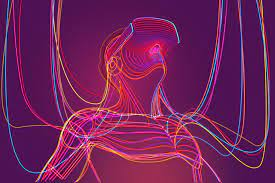 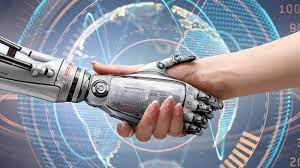 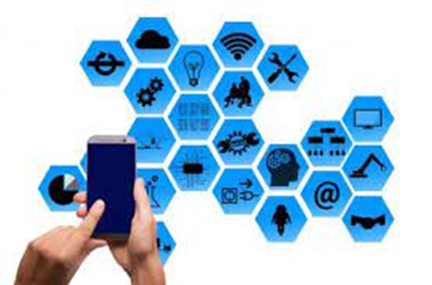 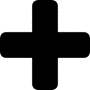 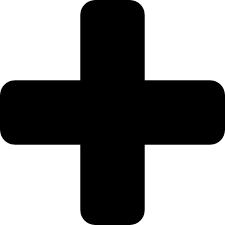 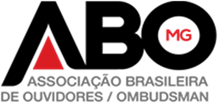 [Speaker Notes: Ante o avanço das tecnologias, a virtualização das relações, o crescente fluxo de dados pessoais e a sua monetização, a proteção de dados se tornou essencial à proteção não apenas do cidadão, mas também da sociedade como um todo, que vê a privacidade desaparecer em um mundo cada vez mais conectado. 

Impõe-se, assim, a operação responsável dos dados pessoais dos cidadãos, para que lhe seja proporcionada a segurança necessária a participação em um mundo cada vez mais conectado, sem abrir mão do direito fundamental à privacidade.]
1. Base principiológica de surgimento da legislação na chamada Sociedade da Informação
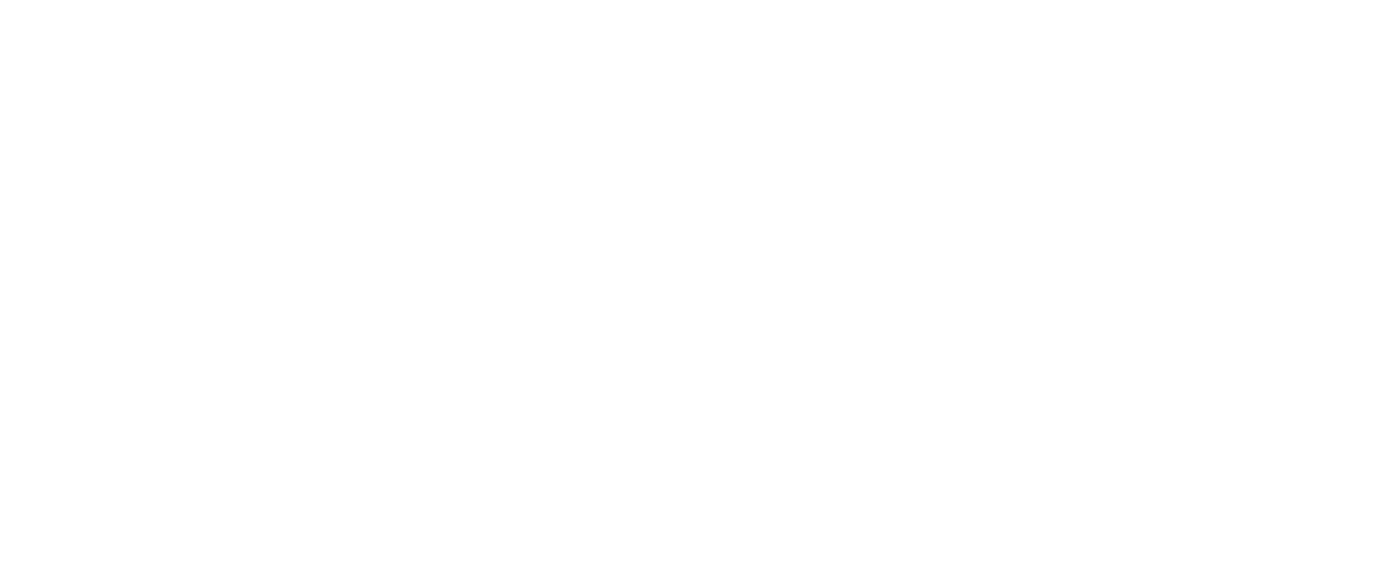 PROTEÇÃO DA SOCIEDADE 
E DO CIDADÃO
PROTEÇÃO DE DADOS
MONETIZAÇÃO DOS DADOS
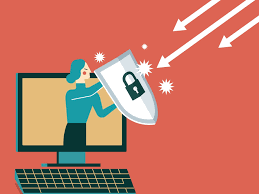 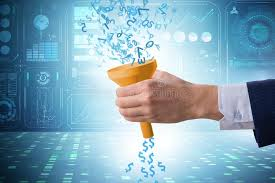 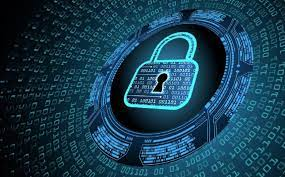 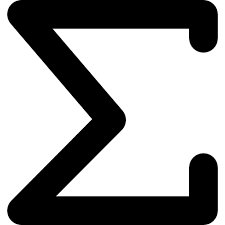 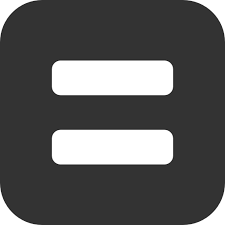 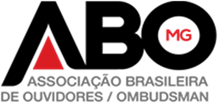 1. Base principiológica de surgimento da legislação na chamada Sociedade da Informação
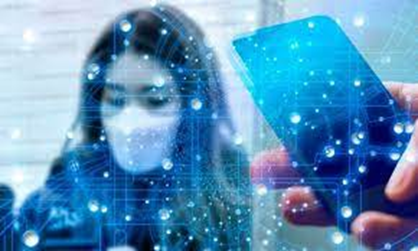 Controle social
Controle e Operação de Dados no Brasil
Sociedade da Informação
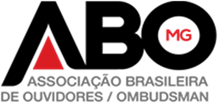 2. Qual o papel (ou papéis) das Ouvidorias na implementação da LGPD ?
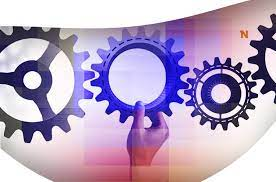 Protagonismo             Ouvidoria como “Encarregado” 

Protagonismo Compartilhado             Ouvidoria como um dos tripés do “data protection officer”  (Receptor da informação, Cibersegurança/TI e Compliance) 

Auxiliar              Arranjo Descentralizado
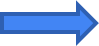 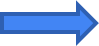 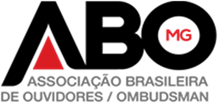 2. Qual o papel (ou papéis) das Ouvidorias na implementação da LGPD ?
Ouvidorias podem e devem assumir papel de destaque na implementação e efetivação da LGPD.
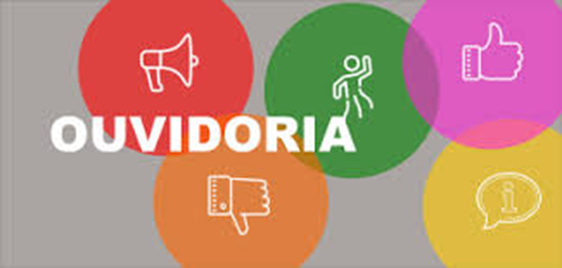 Facilitadoras do Diálogo
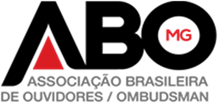 3. As Ouvidorias podem garantir que a LGPD se estabeleça como oportunidade ao poder público.
1. Finalidade 
2. Adequação 
3. Necessidade 
4. Livre acesso 
5. Qualidade de dados 
6. Transparência 
7. Segurança 
8. Prevenção 
9. Não discriminação 
10. Responsabilização e prestação de contas
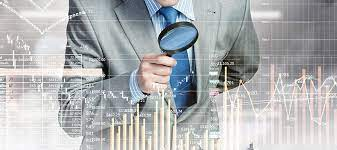 Como?
De que forma?
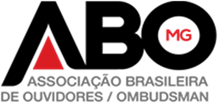 OBRIGADA!
CONTATO: presidencia@abominas.org.br